CDE Office Hours
April 14, 2022
1
ESSER Office Hours
Topics
Updates and Reminders
CDE Re-organization
Requesting Reimbursement of Federal Funds
ESSER Supplemental Applications (LEA funds from the State Reserve)
Using placeholders in ESSER applications
ESSER Curricula Grant Changes
ESEA Consolidated Application Reminders
Upcoming Consolidated Applications Workshops
Title I Educator Requirements
ESSER III Data Collection
Fiscal Monitoring Q&A
2
[Speaker Notes: Nazie]
Updates, Reminders, and Clarifications
3
[Speaker Notes: Nazie]
Federal Programs and Support Unit
In order to better support and meet the needs of the LEAs that we serve, CDE is undergoing re-organization, including changes to the Unit of Federal Programs Administration, which housed the Office of ESEA Programs. 

The ESEA Office will be the Federal Programs and Supports Unit
Responsible for the administration of ESEA and ESSER programs
Application review and approval
Technical assistance, guidance, and support to LEAs (ESEA Regional Contacts) on use of federal funds 
Monitoring
Evaluation
Reporting
[Speaker Notes: Nazie]
Grants Program Administration Office
CDE launched the new Grants Program Administration office, directed by DeLilah Collins, staffed by existing staff from the Unit of Federal Programs Administration.
Located in the School Finance & Operations Division
Allows greater coordination with the Grants Fiscal Management Unit
Oversees the implementation of a new grants management system 
Continue to support competitive grant applications
[Speaker Notes: DeLilah]
Support on program requirements, content within ESEA & ESSER applications, application & PAR approvals
Support on fiscal requirements and regulations; GALs, RFFs, AFRs
Support on system functionality or systems issues
New Structures of Support
Grants Program Administration Office (GPA)
Technical assistance on fiscal matters (allowable uses of funds, fiscal reporting, chart of accounts, object codes)
Technical assistance and guidance pertaining to effective and allowable uses of funds & program requirements
Review process and timelines
Joint Responsibility and Collaboration 
Clear, frequent, and coordinated  communication
Continuity of services
Application development
What should you expect from CDE?
Federal Programs & Support Unit (fka ESEA Programs Office)
Grants Fiscal Management Unit (GFMU)
ESEA & ESSER Monitoring
[Speaker Notes: Nazie]
CDE Contacts!
Emails: Lastname_Firstinital@cde.state.co.us 
(e.g., Smith_a@cde.state.co.us)
7
[Speaker Notes: Nazie]
Reminder: Requesting Reimbursement of Federal Funds
CDE must award and distribute federal funds within specific timelines; otherwise, federal funds expire and must be reverted back to the U.S. Department of Education. 
Best cash management practice is to request reimbursement once per month, or at the very least quarterly. 
Whether formula or competitive funds, please pay attention to the award period included on the Grant Award Letter (GAL) and draw down funds as quickly as possible to avoid the risk of the funds expiring! 
For example, if the award Periods end on September 30th, the last day to request reimbursement is November 1!
Grants Fiscal Management Unit recommends making RFFs by June 1 in order to receive funds before the end of the fiscal year 
Keep carryover limits in mind (e.g., Title I is capped at 15% or a waiver is needed)
Reminder! 
To draw down funds, an LEA must have final approval of the budgeted activity and expenses must have been incurred! 

In other words, cannot request reimbursement for placeholders items in ESSER and/or funds that have not been spent yet!
8
[Speaker Notes: Steven]
Clarification on Obligating ESSER Funds!
ESSER funds are available for obligation by LEAs and other subrecipients through the Tydings period. 
See USDE FAQ E-1 through E-3.
Funds must be spent and requested by the of end  the tydings period!
ESSER I, II, and III Timelines
9
[Speaker Notes: Nazie]
ESSER III LEA Plans for Supplemental Funds
Due May 20 for Supplemental Funds (with separate applications)
Safe In Person Plan
Use of Funds Plan

For LEAs who received additional supplemental funds:
Use of Funds plan must include how you are using your supplemental funds
Please submit hyperlinks to your Use of Funds Plan using this form by May 20
New Resource: ESSER III Supplemental Application Checklist
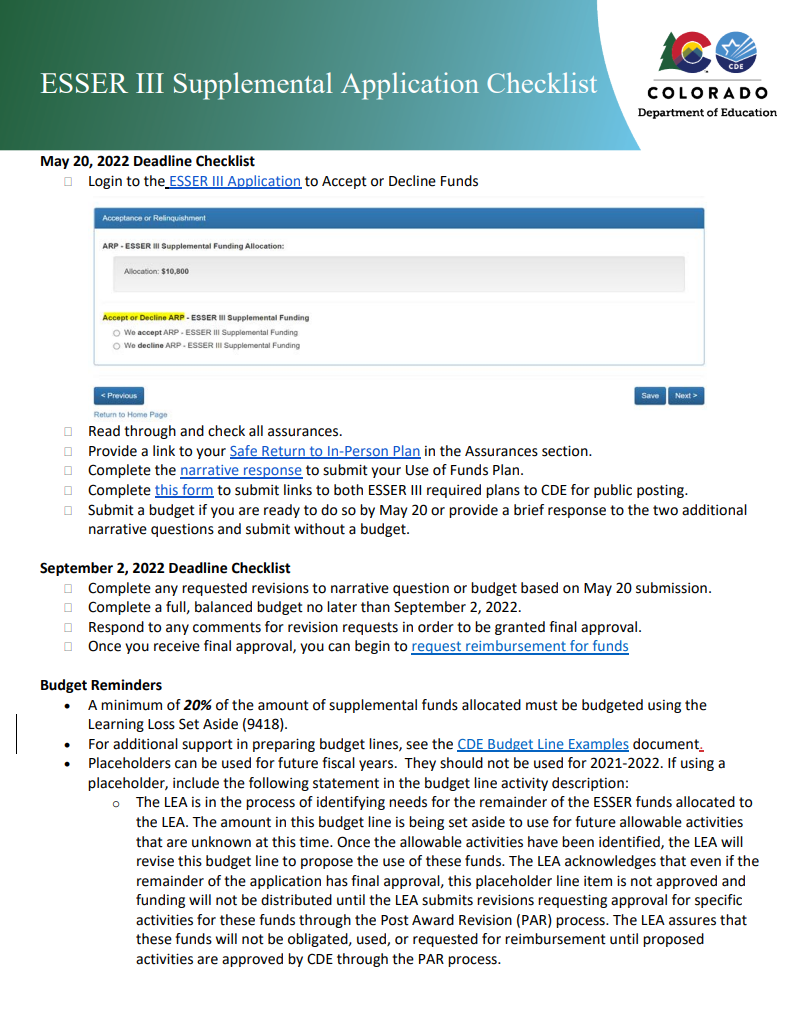 10
[Speaker Notes: Shannon
Focusing on supplemental funds with a separate application. 
For districts who received additional supplemental funds, they should already have these submitted with the original]
Resources to support meeting this May 20 Deadline
Safe Return to In-Person Instruction Plan (Safe Return to School) Checklist
For guidance on how to answer Narrative Question 1, see CDE's Narrative Question Guidance or see the office hours presentation and slides (PPT) from August 26, 2021.
For guidance on how and what to post on the LEA website to meet statutory requirements, see the Use of Funds Plan Guidance (PDF). 
List of LEA Plans
Full list of deadline and additional resources
11
[Speaker Notes: Shannon]
ESSER II and III FY 21-22 Placeholders
There are still FY 21-22 placeholders remaining in ESSER II and III. All items for 21-22 should be budgeted.
An email will be sent out regarding 21-22 placeholders. If you receive this email, you have placeholder activities remaining in your budget.
If you have a 21-22 placeholder remaining in your budget:
Please revise your application in PAR to detail what the placeholder funds will be used for, or
If you still no not know how you will spend the money, change the fiscal year on the placeholder.
12
[Speaker Notes: Shannon]
Updates to the ESSER K-8 Mathematics Curricula and K-3 READ Act Instructional Programming Grant
Applicants for the ESSER K-8 Mathematics Curricula and K-3 READ Act Instructional Programming Grant should be aware of these updates:
Applying for reimbursement of past purchases: The grant program has been updated to include allowed expenses back to March 13, 2020. Applicants applying for funds to pay for past purchases should consider the following: (1) As this program is part of Colorado’s pandemic recovery efforts, covered purchases should address impacts related to the pandemic; (2) If you're requesting reimbursement for expenses made in prior fiscal years, it is your LEA's responsibility to ensure proper accounting and reporting; (3) If you're in the process of purchasing you can still apply, but be prepared to cover your costs should you not be awarded the grant; and (4) Double-dipping (accounting for an expense more than once on multiple funding sources) is not allowed.
Multiple applications: CDE strongly encourages LEAs to submit a single application. However, if you are purchasing both math and reading materials and the 500-word limits in the application are too restrictive, you may choose to submit separate applications for each content area. The per-applicant maximum funding of $500,000 still applies regardless of the number of applications submitted.
Newly added materials: Additional mathematics and reading materials have been added to the list of eligible curricula for this grant program. As EdReports.org continues to review new mathematics materials, CDE's list will be updated and grant application reviewers will be provided the most up-to-date list for the scoring of applications.
Updated Budget Template: The originally posted budget template did not allow applicants to include indirect cost recovery (ICR). A new budget template has been posted that includes that option.
The application deadline for this grant program is Friday, April 29, 2022, by 11:59 PM MDT. If you have questions about this grant program or any of the updates above, please contact Raymond Johnson (johnson_r@cde.state.co.us).
13
[Speaker Notes: DeLilah]
Consolidated Application Reminders!
The last day to submit Post Award Revision (PAR) requests for the 21-22 (current) Consolidated Application is June 15, 2022. 
As usual, the last day to submit 22-23 Consolidated Application without a request for an extension, is June 30, 2022. At this time during the application preparation process, remember to: 
Plan how funded-activities will be evaluated to determine if the same activities address the identified needs, have achieved desired impact, and should be continued into subsequent years.
Plan for time and effort reporting for any federally-funded employees in the application - most likely your existing time and effort reporting meets all requirements - remember to ensure any newly funded employees understand the T&E requirements. 
Have LEA budget discussions that include staff assignments to ensure compliance with Title I, Part A comparability and EDT requirements for the following school year (beneficial to include HR Departments and person(s) responsible for the Staff Interchange/HR Data Collection in the conversations).
For additional information and to track tasks, please visit the 
ESEA Launch Pad where you can review the Year-at-a-Glance
14
[Speaker Notes: Nazie]
Consolidated Application Reminders (Cont.)!
As usual, the last day to submit Consolidated Application without a request for an extension, is June 30, 2022. At this time during the application preparation process, remember to: 
Coordinate with any early childhood centers to plan transition of preschool students to Title I schools.
If you have Head Start agencies in your LEA, you must coordinate with the agency to support students in transitioning. If feasible, include all other entities carrying out early childhood development programs. 
If using ESEA funds to provide services to low-income children below the age of compulsory education (in Colorado, 6 by August 1):
Must ensure that ECE adheres to Head Start framework, early develop guidelines, and/or the CAS preschool standards
Have a plan to support, coordinate, and integrate services with early childhood education programs at the local educational agency or individual school level, including plans for the transition of participants in such programs to local elementary school programs
Declare participation in Community Eligibility Provision to School Nutrition, if applicable. CEP is an optional poverty measure used for serving Title I schools.
Evaluate English learner redesignation status including ELs with disabilities.
Plan and collaborate with local neglected or delinquent facilities to plan activities for Consolidated Application, if applicable.
15
[Speaker Notes: Evita

SEC. 1119. [20 U.S.C. 6322] COORDINATION REQUIREMENTS.
IN GENERAL.—Each local educational agency receiving assistance under this part shall carry out the activities described in subsection (b) with Head Start agencies and, if feasible, other entities carrying out early childhood development programs. Each local educational agency shall develop agreements with such Head Start agencies and other entities to carry out such activities.
ACTIVITIES.—The activities referred to in subsection (a) are activities that increase coordination between the local educational agency and a Head Start agency and, if feasible, other entities carrying out early childhood education programs serving children who will attend the schools of the local educational agency, including—
developing and implementing a systematic procedure for receiving records regarding such children, transferred with parental consent from a Head Start program or, where applicable, another early childhood education program;
establishing channels of communication between school staff and their counterparts (including teachers, social workers, and health staff) in such Head Start agencies or other entities carrying out early childhood education programs, as appropriate, to facilitate coordination of programs;
conducting meetings involving parents, kindergarten or elementary school teachers, and Head Start teachers or, if appropriate, teachers from other early childhood education programs, to discuss the developmental and other needs of individual children;
organizing and participating in joint transition-related training of school staff, Head Start program staff, and, where appropriate, other early childhood education program staff; and
linking the educational services provided by such local educational agency with the services provided by local Head Start agencies.
COORDINATION OF REGULATIONS.—The Secretary shall work with the Secretary of Health and Human Services to coordinate regulations promulgated under this part with regulations promulgated under the Head Start Act.]
Consolidated Application Training Resources
22-23 Consolidated Application Training: Recording and Slides posted on the Regional Networking Meeting webpage
Trainings for each Title program in the Consolidated Application are included in our new (refurbished) Consolidated Application Virtual Training Library
16
[Speaker Notes: Shannon]
Upcoming In-Person Consolidated Application Work Sessions
CDE staff will be available to walk you through filling out the application and answer any questions you have.
Metro Region: Friday, May 13 from 9:30-12:30 at Bemis Public Library in Littleton– Register Here
North Central and Northeast: Thursday, May 19 from 12:30-3:30 at Greeley School District Family Center– Register Here
Pikes Peak and Southeast: Tuesday, May 10 from 12:30-3:30 at Pikes Peak BOCES– Register Here
Southwest: Thursday, May 19 from 8:30-11:30 at Durango School District Administration Building– Register Here
Northwest and West Central: Wednesday, May 25 from 8:30-11:30 at Basil T. Knight Center in Grand Junction– Register Here
17
[Speaker Notes: Shannon]
Title I Educator Qualification Requirements
Niko Kaloudis
ESEA Senior Consultant, Titles I & II Specialist
18
[Speaker Notes: The hope is that as schools begin hiring for the following school year, you can use this guidance to inform hiring practices and staffing decisions.]
Federal Statute
Every Student Succeeds Act (ESSA) Sec. 1112 (b)(6) - Each local educational agency plan shall provide assurances that the LEA will…ensure that all teachers and paraprofessionals working in a program supported with funds under [Title I, Part A] meet applicable State certification and licensure requirements, including any requirements for certification obtained through alternative routes to certification.
19
[Speaker Notes: Let’s start by getting grounded in the statute.]
Colorado’s Requirements for Paraprofessionals
The Every Student Succeeds Act (ESSA) of 2015 defers teacher and paraprofessional qualification requirements in Title I programs to applicable State law.
A shift from NCLB resulting in changes to paraprofessional requirements.
No qualification or credentialing requirements for paraprofessionals or teaching assistants have been written into Colorado law. C.R.S. 23-1-121.7 (1, e-g)
No paraprofessional or teaching assistant license offered.
Local Education Agencies (LEAs) and charter schools have discretion in setting local hiring policies for these positions.
Paraprofessionals are still required to pass CBI background checks and fingerprinting (as for all school personnel).
20
[Speaker Notes: Starting with paraprofessionals:]
Recommended Best Practices for Instructional Paraprofessionals
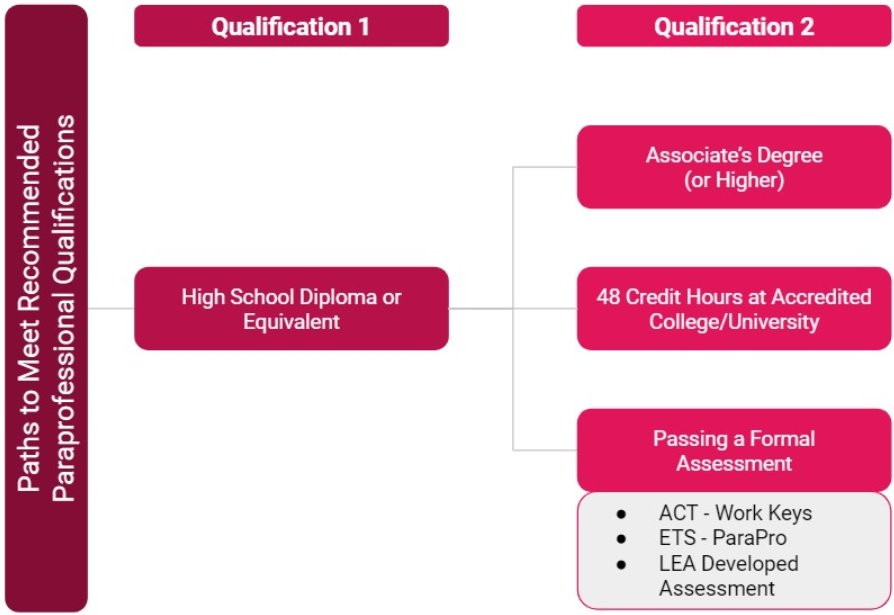 CDE recommends that LEAs and charter schools adopt local hiring policies that set requirements for paraprofessionals similar to the NCLB standard.
LEAs may set more specific and rigorous standards to meet local needs.
CDE ESSA Paraprofessional Guidance page
21
[Speaker Notes: While there currently aren’t any required qualifications in statute for paraprofessionals, CDE does have recommended best practices for LEAs to follow in Title I schools.
[walk through the recommendations then bullets]]
Teacher Qualification Requirement #1: Right-to-Know
LEAs are required to inform parents at Title I schools annually that federal law gives them the right to request specific information about the professional qualifications of their children's classroom teachers. 
Template letter
If information is requested, the LEA must give parents this information "in a timely manner."
Parents are entitled to receive the following types of information:
Whether the teacher has met the state's certification criteria for the grade levels and subject matter they teach;
Whether the state has waived its qualification and licensing criteria to permit the teacher to teach on an emergency or other provisional basis;
Whether the teacher is teaching coursework in the field or discipline of his/her certification;
Whether teachers' aides or similar paraprofessionals provide services to the parents' children, and if they do, their qualifications.
22
[Speaker Notes: Build into annual processes at your district or school level
There is wiggle room here but using professional judgement and what a prudent person would consider “timely” is key
 

Any questions about the requirements for paras?]
Teacher Qualification Requirement #2: Unlicensed or Out-of-Field
ESSA requires LEAs to notify families at a Title I school if their student has been assigned to or has been taught for at least four weeks by a teacher who does not meet applicable State certification or licensure requirements at the grade level and subject area in which the teacher has been assigned.
Applies to all schools receiving Title I funds, both Schoolwide and Targeted Assistance for job codes 201-206.
LEAs are permitted to hire staff that do not meet “in-field status”, but must notify parents of students after 4 consecutive weeks of instruction.
LEAs should include all steps they are taking to address the qualifications of staff in the letter.
Template letter
23
[Speaker Notes: Now moving on to teachers:
Should be on district/school annual cycle in around September but also when staffing changes. Build into HR processes.
 
This is they key part of the statutory requirement.
Feel free to add as much context as you’d like to each letter.]
CDE Reporting Codes
Applicable Job Codes201: Teacher, Regular - Staff holds a valid teaching license.202: Teacher, Special Education - Staff holds a valid special education teaching license.204: Teacher, Permanent Substitute - Staff holding a valid sub authorization not a valid teaching license.206: Teacher, Title I - Staff holding a valid teaching license providing services to specifically Title I at-risk students.
If a staff member’s license expires and they aren’t renewing, code them 204 and make sure they have a sub authorization.
Job Code and Demonstrates In-Field Status coding also impacts EDT and Comparability.
Remember, one staff member may have multiple assignments. The Title I Parent Notification Requirement applies to each of their assignments.
24
[Speaker Notes: So who does the notification req apply to?
[review job codes then scenario]
[give examples of the multiple assignments scenario]
[gray box]
[orange box]
The HR coding can be nuanced so please feel free to reach out to myself or Dawna Gudka who handles HR reporting.]
How to Determine if a Parent Notification Letter is Required
&
Must hold one of the following:
CO Teacher License
CO Teacher Authorization
(CDE Licensing Website)
Must meet one or more ways to “demonstrate in-field status”:
01 - License in grade level and subject area
02 - Bachelors or higher in subject area
03 - 36+ college credit hours in subject area
04 - Passed PRAXIS in subject area
Parent notification letter would need to be sent after 4 or more consecutive weeks of instruction if either of these two rules are not met.
25
[Speaker Notes: [Red box first] Both checks in the blue boxes must be met. If either of the two aren’t met, you need to send a letter home after 4 weeks.
[left blue box] …These include initial, professional, alternative licences, sub authorization, CTE authorizations, and emergency authorizations.
[discuss the links in the in-field box and why they are there]

Any questions for the two teacher related requirements?]
Next Steps
Use this guidance to inform hiring practices and processes.
Include applicable licensure and in-field status in applications.
Prepare for staff reporting to CDE by aligning coding and ensuring accuracy.
Prepare Parent Right-to-Know Letters for all Title I schools.
Have hiring managers apply the guidance when making staffing decisions. 
Get template letters ready for unlicensed/out-of-field parent notification.
Work to ensure current staff are progressing towards licensure and “in-field”.
Proactively remind staff of their expiring licensure by regularly uploading Staff Interchange files into Data Pipeline and pulling Cognos reports.
Once they expire, they require new fingerprinting.
26
[Speaker Notes: Collect all the information from applicants and help it to drive placement decisions in TItle I schools
Use CDE codes/terminology internally whenever possible
Use CDE template
 
Use CDE template
 
The should also get notifications in the COOL licensing system]
Resources & Contacts
Paraprofessional Guidance Webpage
Educator Qualifications Under ESSA Webpage
For questions about paraprofessional and teacher qualifications under ESSA:
Niko Kaloudiskaloudis_n@cde.state.co.us(720) 284-4356
If reviewing this slide deck after the live presentation, feel free to contact the above staff, visit our unit Contacts Page, or send questions to ESSAquestions@cde.state.co.us
27
ESSER III Data Collection
28
[Speaker Notes: Nazie]
ESSER Surveys
The U.S. Department of Education (USDE) has been authorized by Congress to collect data from all ESSER I, II, and III grantees, including but not limited to the uses and impact of funds.
CDE is able to use the ESSER I, II, and III applications to provide the vast majority of the requested data (809 data elements total) on behalf of our LEAs, with the exception of the two following data points:
How students with poor attendance or participation have been re-engaged; and
How school level allocations were determined.
All other data elements required for the 2020-2021 school year can be reported based on the online applications.
CDE created two short surveys for these data elements that were reviewed by COP and will be sent out shortly to be reviewed by EDAC.
CDE will be sending out one of the two surveys to LEAs at the beginning of May, depending on whether or not your LEA allocated funds to schools in your ESSER budgets.
Please be on the lookout for the survey and complete by May 27th.
29
[Speaker Notes: Mackenzie]
Allocating Funds Question
According to the LEA's application submitted to CDE, the LEA has budgeted funds at the school level (to all public schools, including charter schools) during the 2020-2021 fiscal year. How did your LEA allocate ESSER (I, II, or III) funds? 
Check as many boxes below that apply to indicate whether the below criteria were used to allocate ESSER funds to schools. For example, if your LEA allocated funds using a weighted formula of total number of enrollments and total number of enrolled students with disabilities, please check both options a and b below. If other data was used, please describe in the "other" box below (1500 character limit).
Flat amount per school or per pupil
Number or proportion of students at the school with specific curricular needs, such as students with disabilities or English language learners
Number or proportion of students at the school who are eligible for Free or Reduced-Price Lunch and/or other indicators of low-income background
Measure(s) of lost instructional time (“learning loss”)
Stakeholder or community input
Title I status
Other: please describe
Will only be sent to LEAs whose applications included school level budget line items.
30
[Speaker Notes: Mackenzie]
Re-engaging Students Questions
Every LEA will receive these questions:
Did your LEA seek to re-engage students with poor attendance or participation? 
Yes
No
How did the LEA seek to re-engage students with poor attendance or participation? Check as many boxes as apply. For example, if both direct outreach to students occurred and the school district homeless liaison was engaged, please check both a and b. Please answer regardless of whether ESSER funds were used for this purpose. If you answered "other", please describe (1500 character limit).
Direct outreach to students
Engaging the school district homeless liaison
Partnering with community-based organizations
Offering home internet service and/or devices
Implementing new curricular strategies to improve student engagement
Offering credit recovery and/or acceleration strategies
Other: please describe
Will be sent to ALL LEAs.
31
[Speaker Notes: Mackenzie]
Fiscal Monitoring Document Submission Q&A

Bill Parsley and Hilery Morris
32
[Speaker Notes: Bill and Hilery]
Upcoming Meetings
[Speaker Notes: Nazie]
Any Requests for Upcoming Topics or Questions!
Upcoming Office Hours
April 28: No Office Hours (CoP Meeting)
May 5 ~ Please submit requests for topics
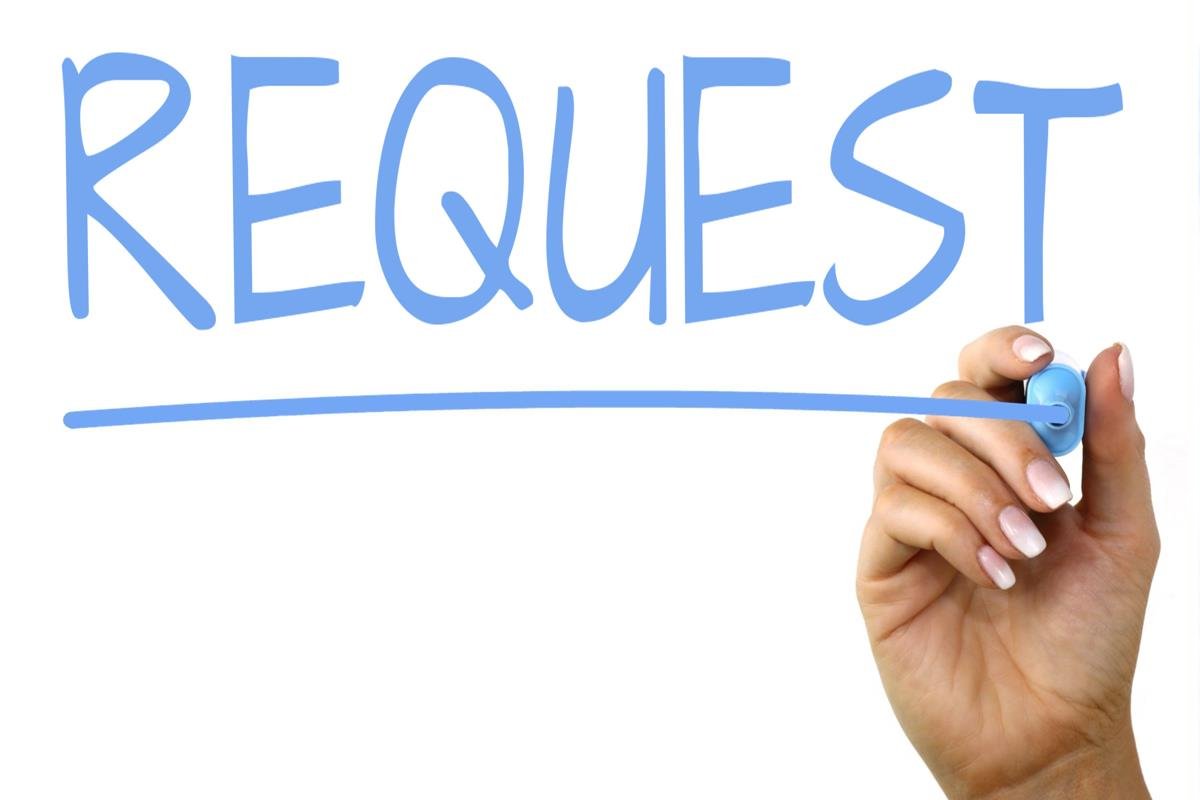 34
[Speaker Notes: Nazie]
CDE Contacts!
Emails: Lastname_Firstinital@cde.state.co.us 
(e.g., Smith_a@cde.state.co.us)
35
[Speaker Notes: Nazie]